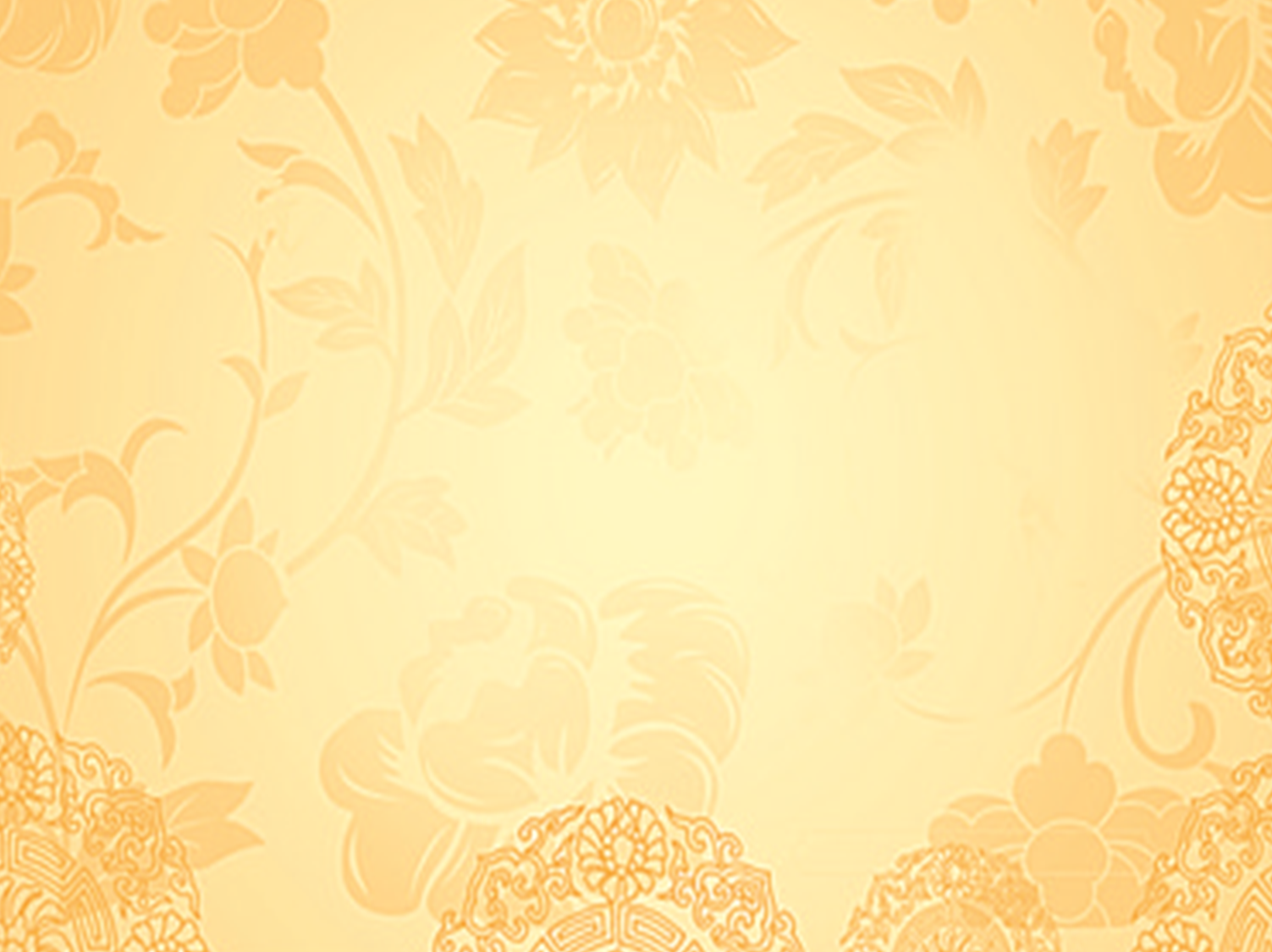 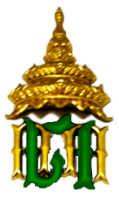 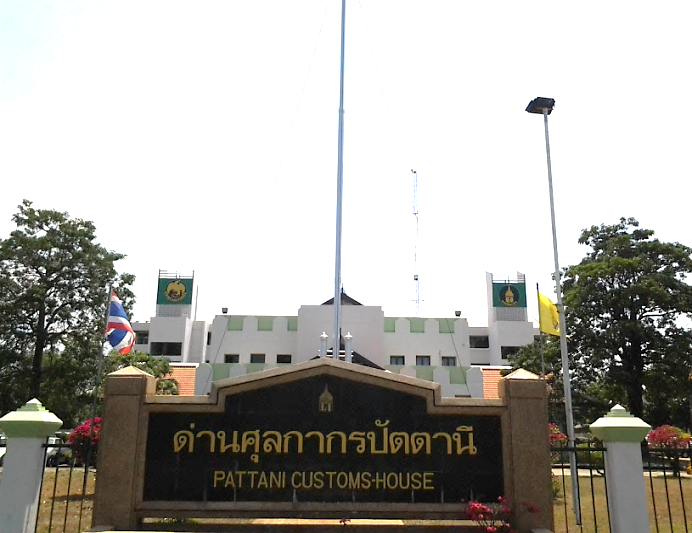 ด่านศุลกากรปัตตานี
PATTANI CUSTOMS HOUSE
เมื่อวันที่ ๒๕ เมษายน ๒๕๖๑ เวลา ๐๘.๓๐ น. นายสมศักดิ์  สุขสมโสตร์ นายด่านศุลกากรปัตตานี ได้มอบหมายให้ นายชลชาติ  จันทร์เพ็ชร  ผู้อำนวยการส่วนบริการศุลกากร นายเรวัตน์  บางพา หัวหน้าฝ่าย            สืบสวนและปราบปราม นายอาวุธ  แดงบรรจง หัวหน้าฝ่ายควบคุมและตรวจสอบทางศุลกากร และเจ้าหน้าที่ในสังกัด ร่วมพิธีถวายพวงมาลา         ราชสักการะ เนื่องในวันคล้ายวันสวรรคตสมเด็จพระนเรศวรมหาราช                 และรำลึกถึงพระมหากรุณาธิคุณ ณ หอประชุมองค์การบริหารส่วน              จังหวัดปัตตานี
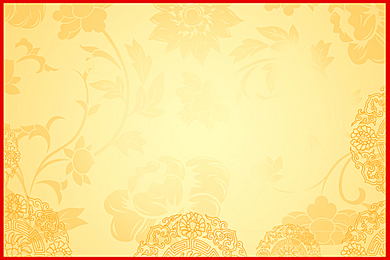 ร่วมพิธีถวายราชสักการะ
เนื่องในวันคล้ายวันสวรรคตสมเด็จพระนเรศวรมหาราช
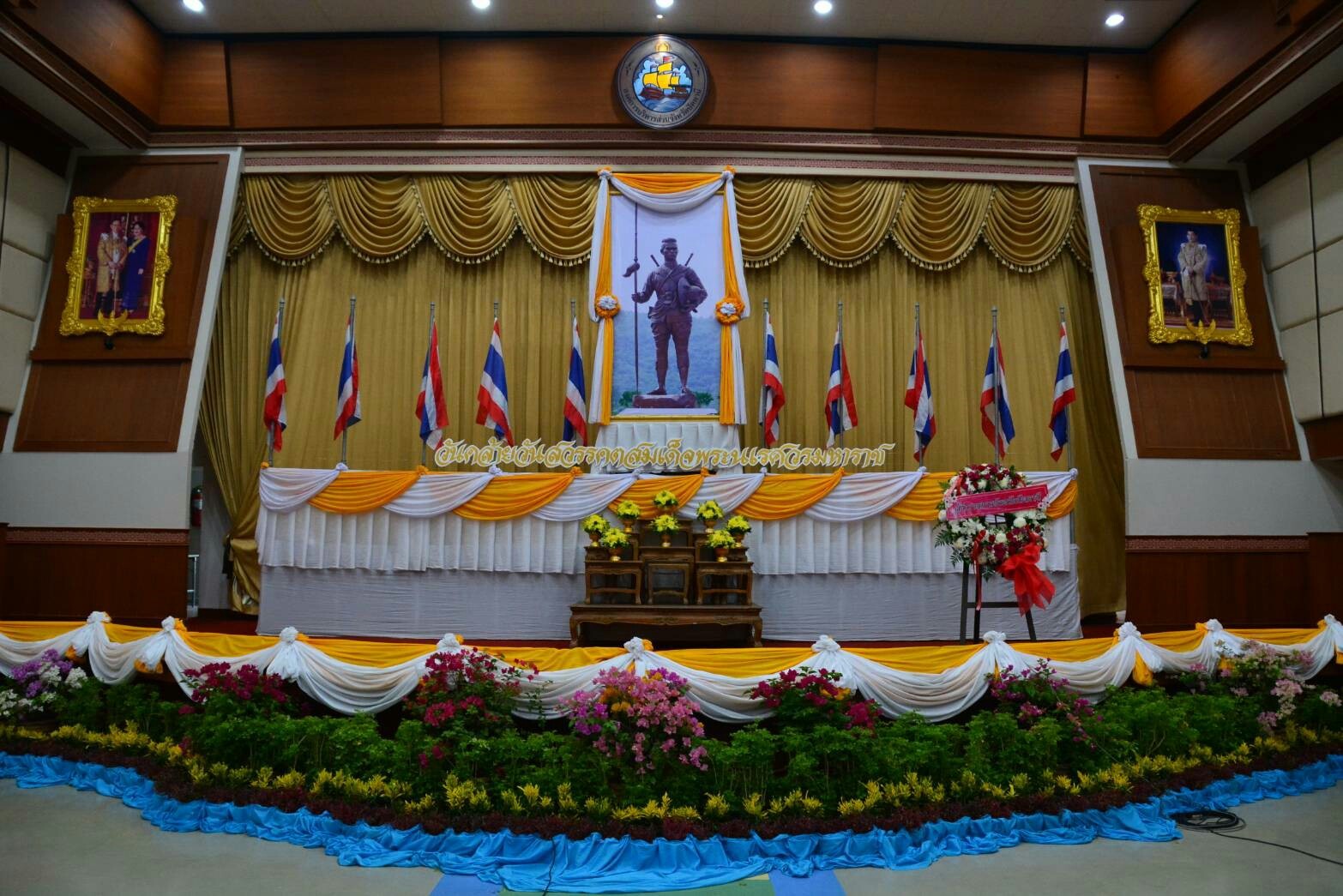 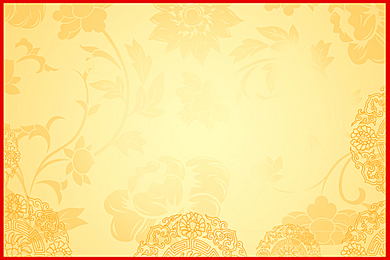 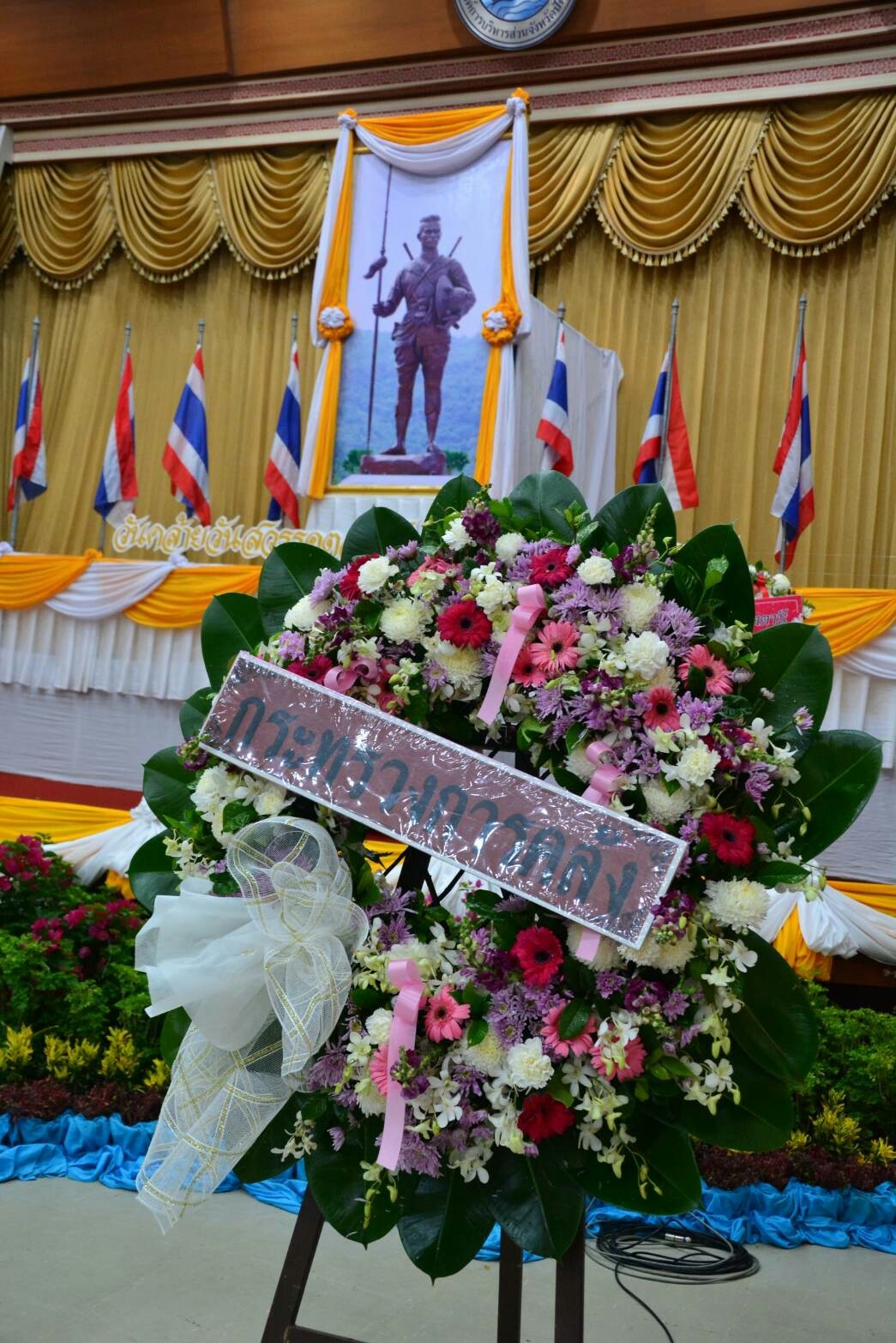 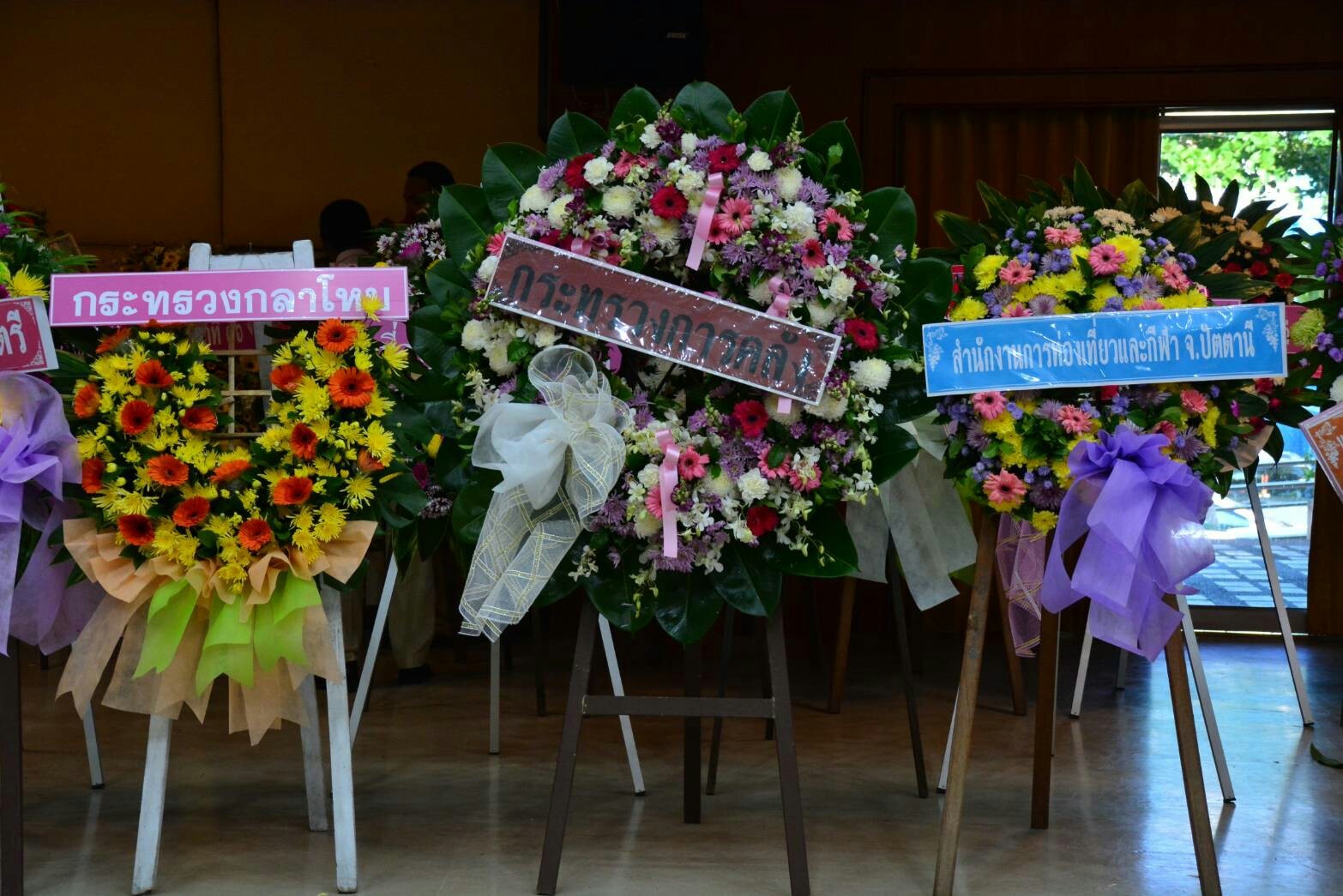 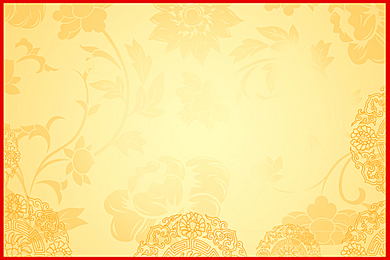 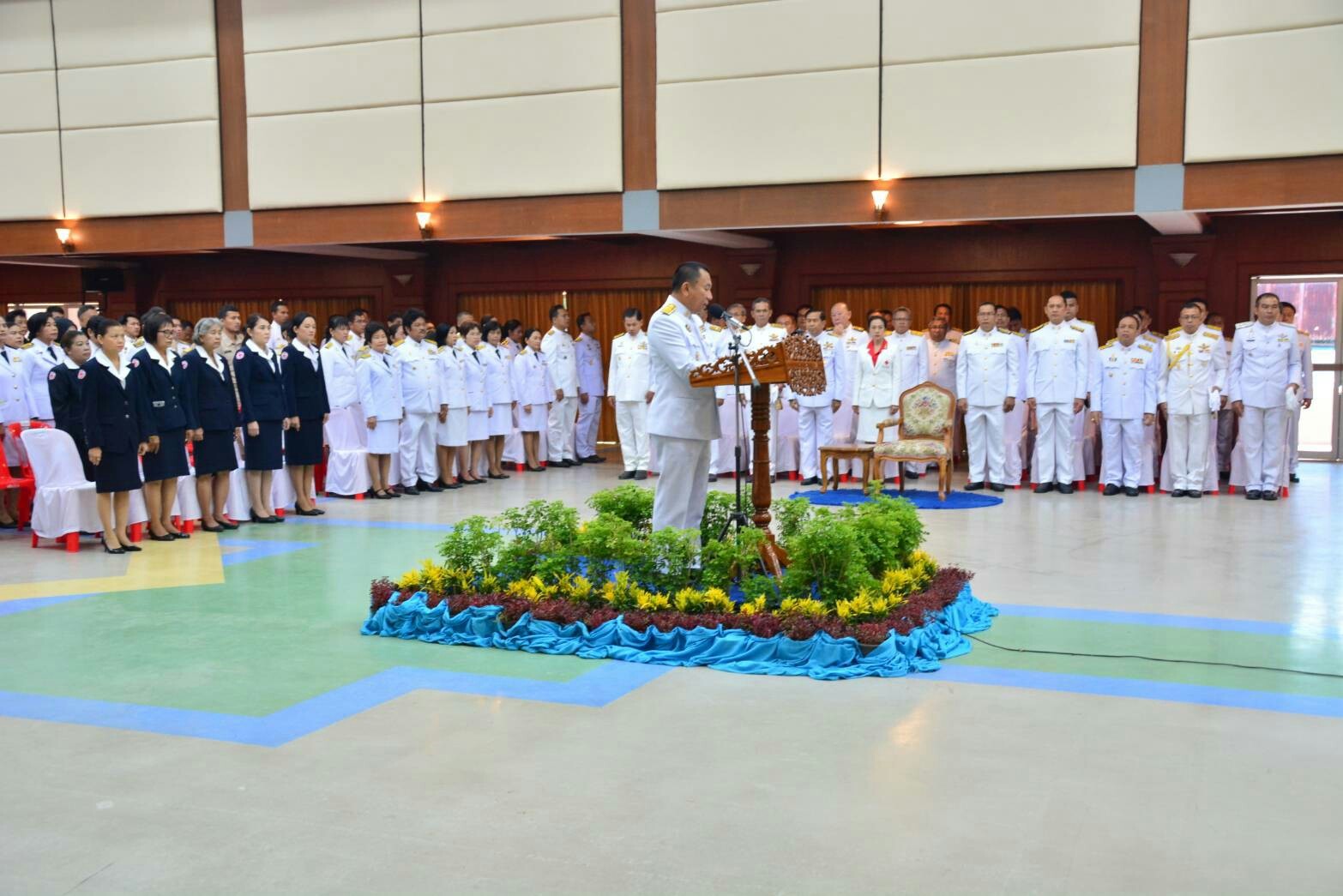 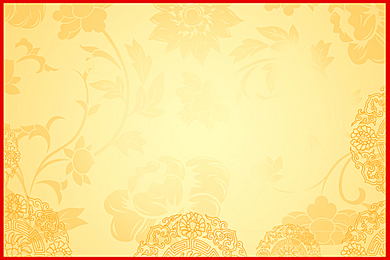 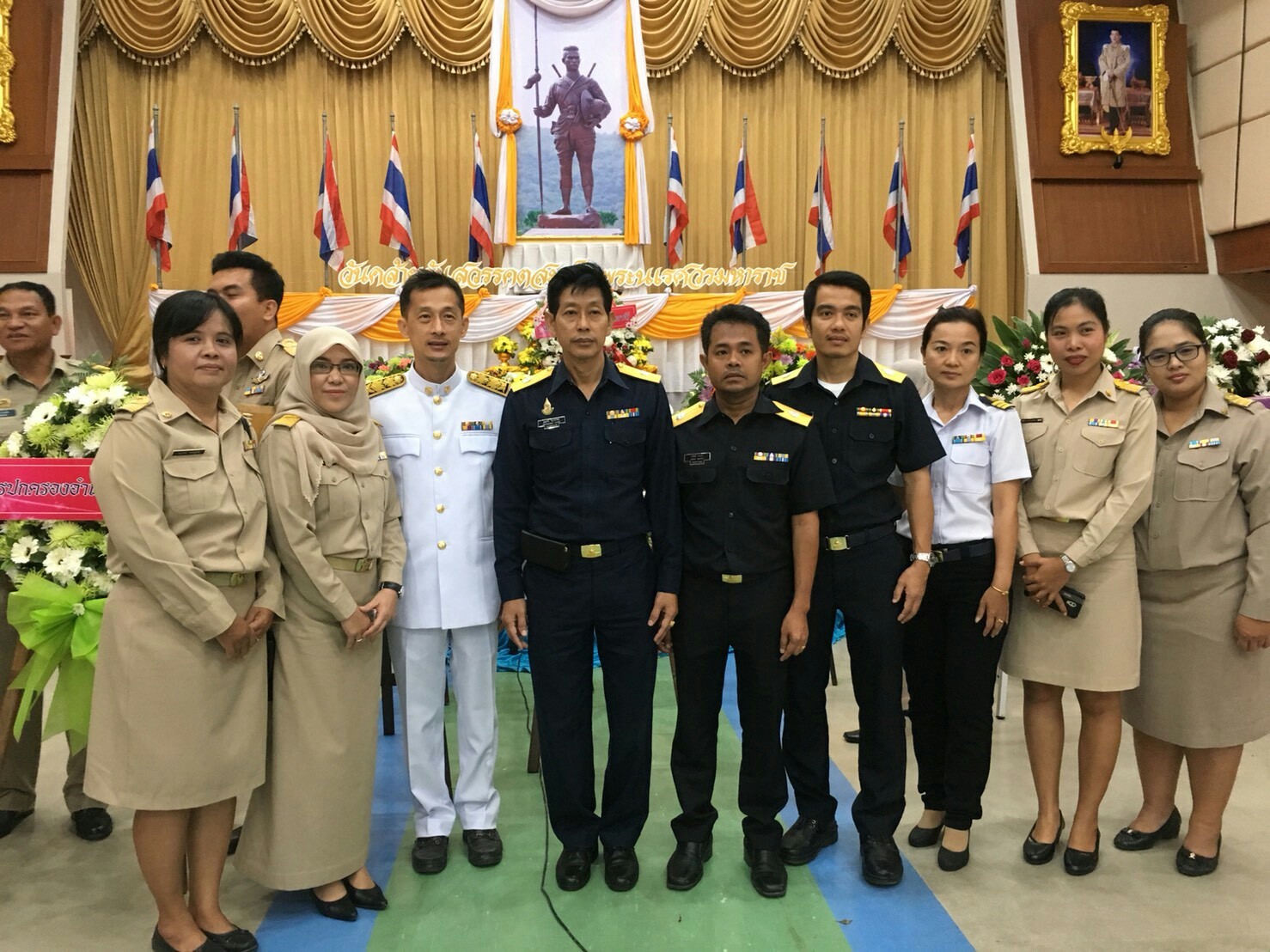 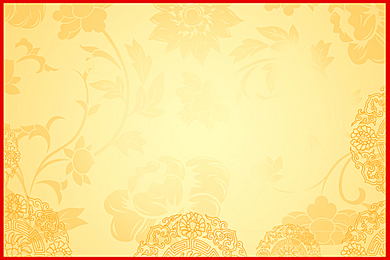 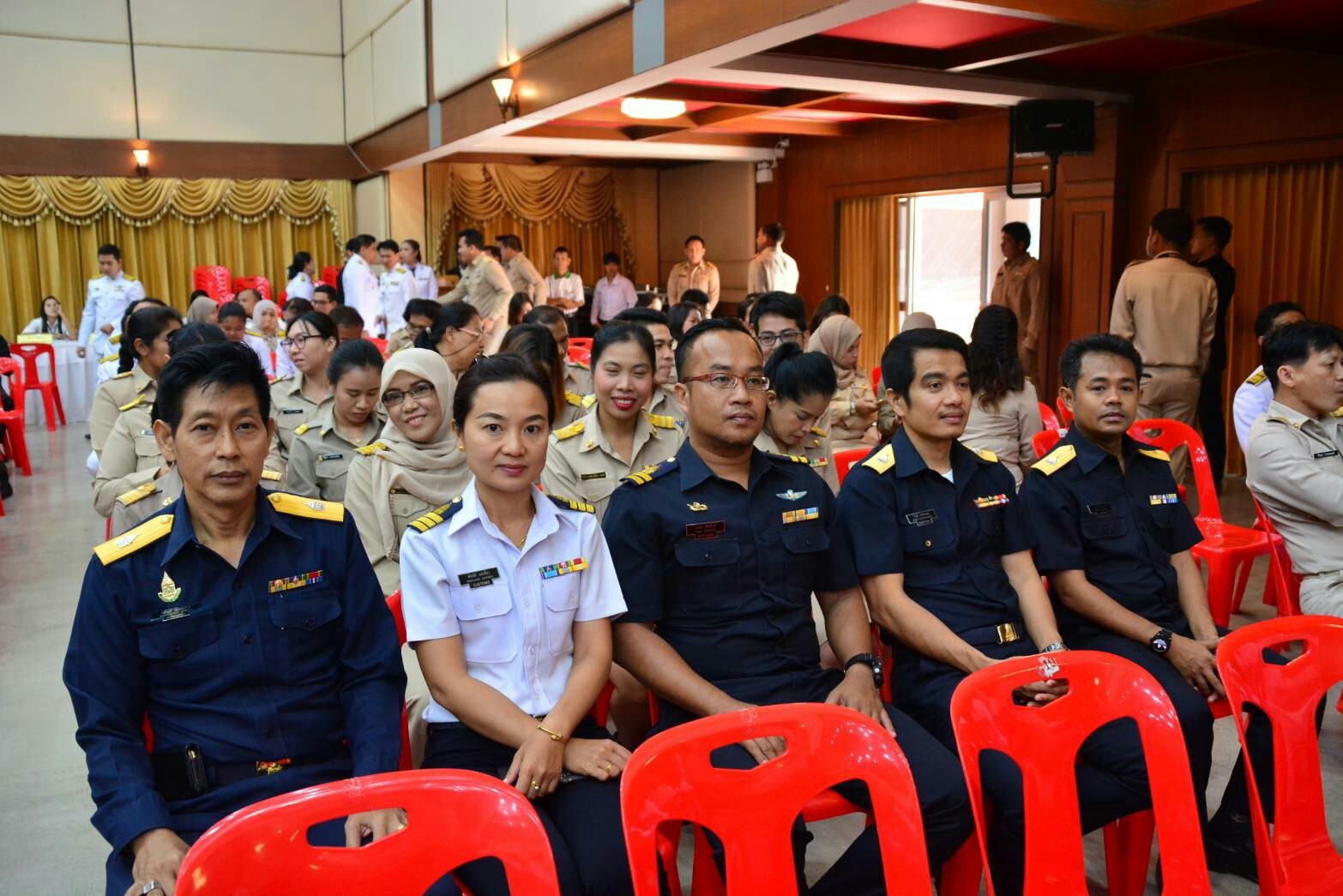 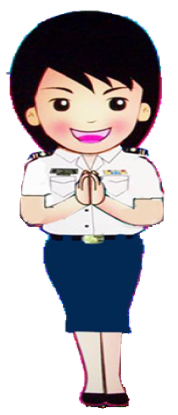 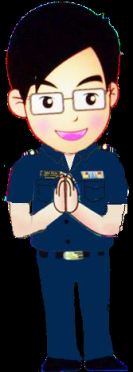 ประชาสัมพันธ์ด่านศุลกากรปัตตานี                 	      IP Phone  ๒๔-๕๓๐๖
        E-mail : ๗๕๒๕๐๐๐๐@Customs.go.th